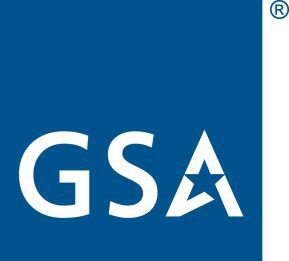 How to Run ad  Hoc Reports
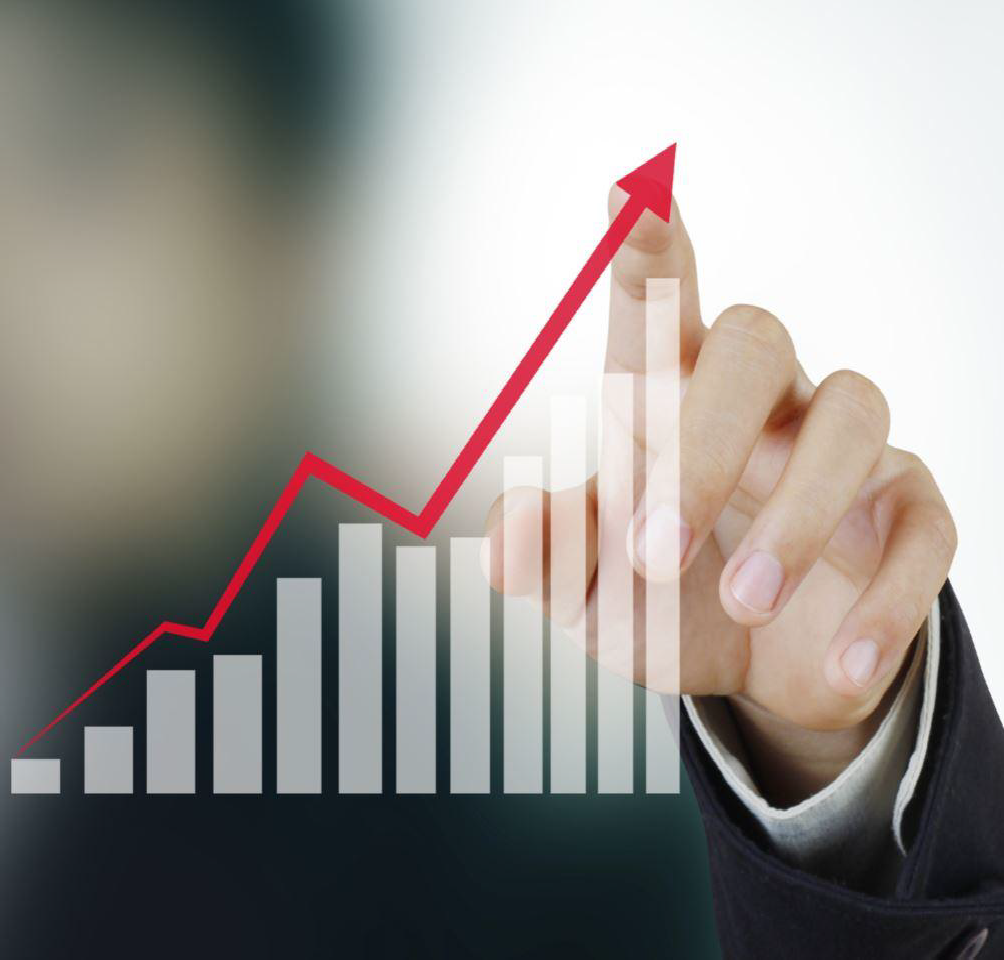 Beta.Sam.gov
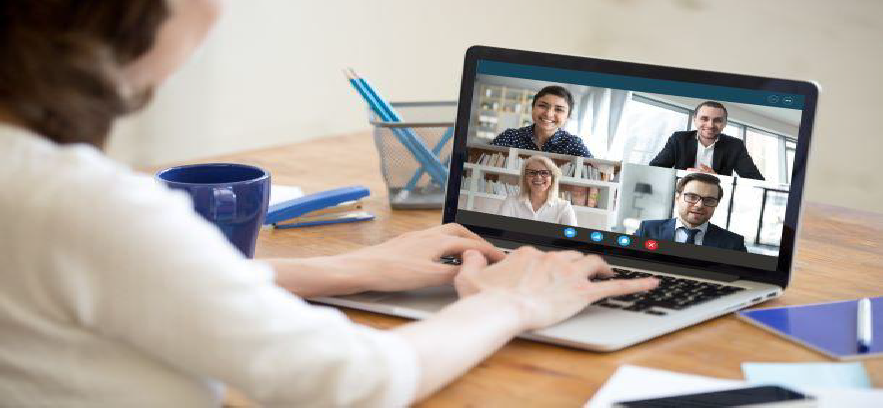 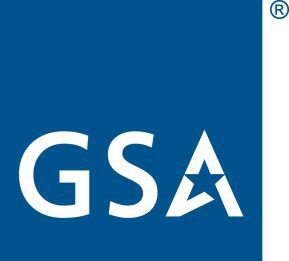 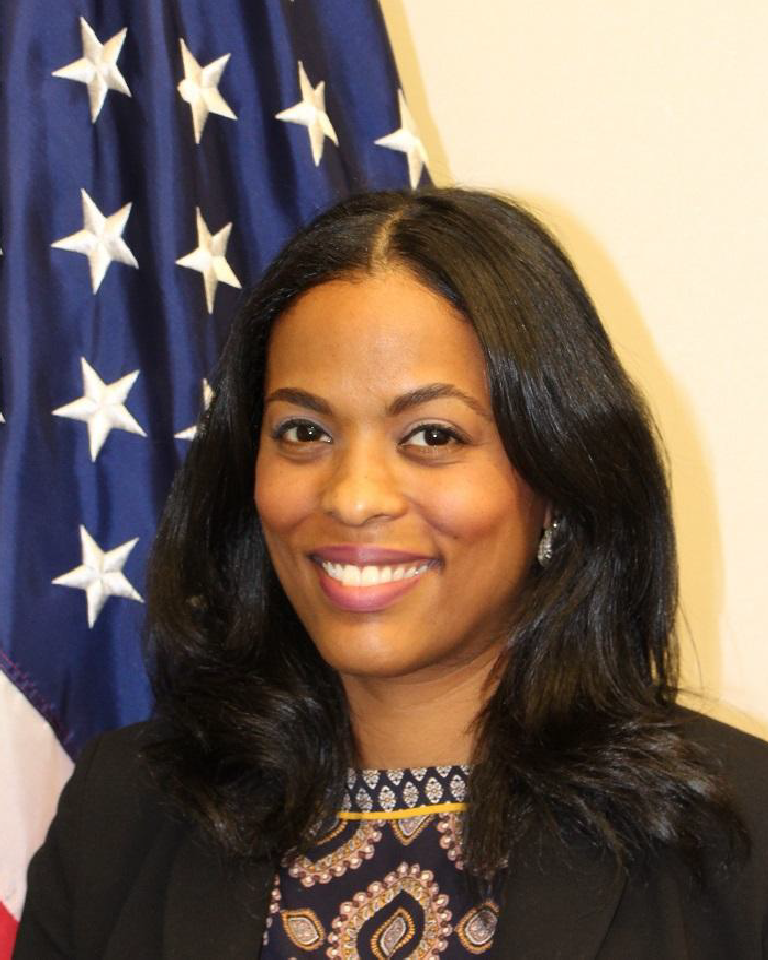 Welcome
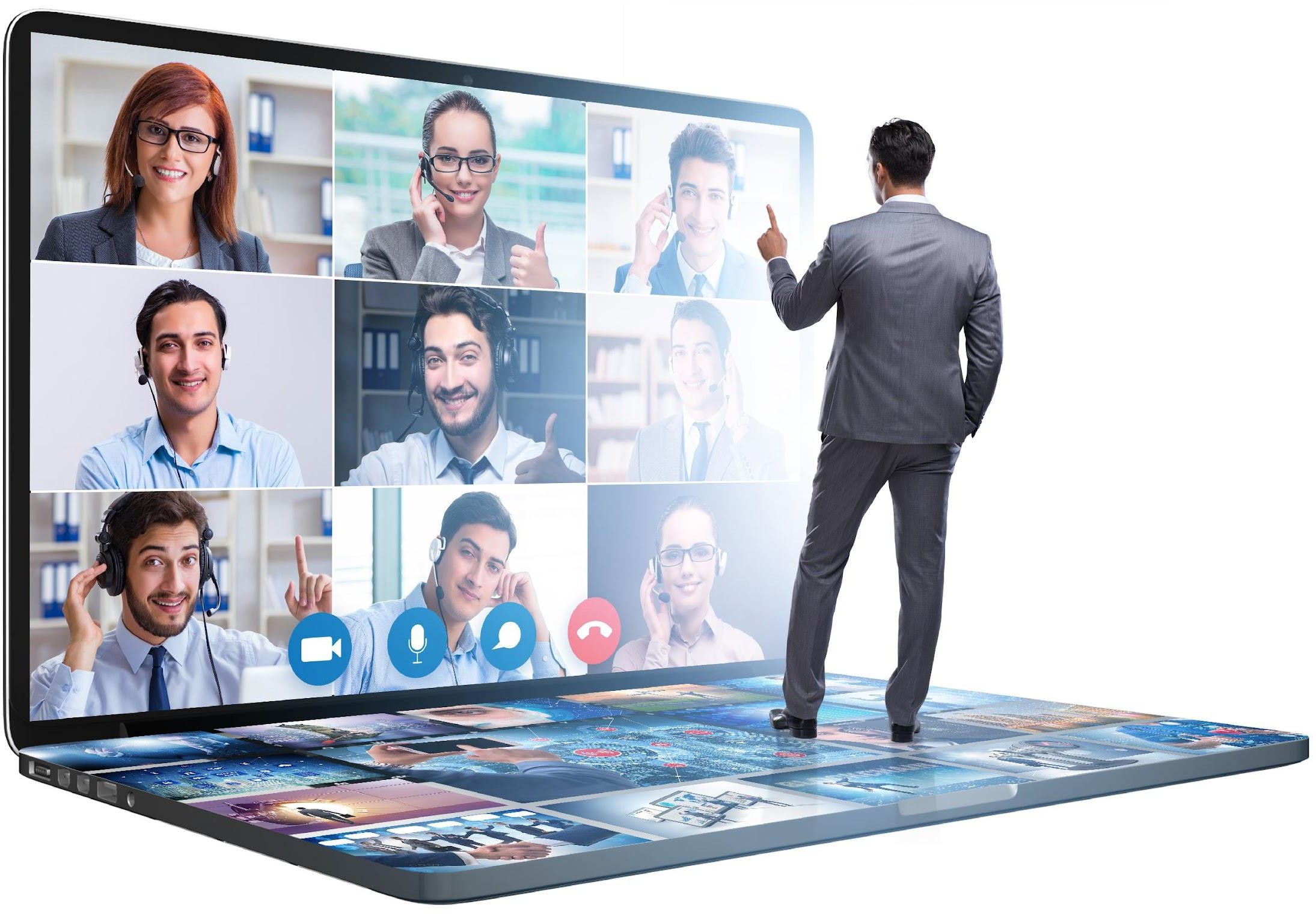 Syretta Dyson
Supervisory Small Business Specialist  National Small Business Advocacy and  Engagement Division
OSDBU Overview
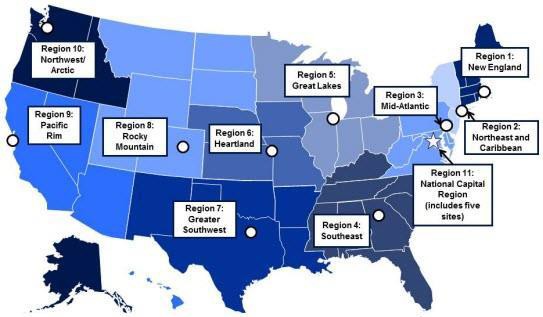 “GSA's Office of Small and  Disadvantaged Business  Utilization connects small  businesses with people and  resources to help them grow.
GSA OSDBU
has offices in  11 regions  across the  country.
We are your advocates
and believe in
‘Small Business First.’”
Goals for today
Provide you with a basic understanding of the adhoc  reporting feature on SAM.gov
o	I want you feel comfortable with the terminology to understand
how to access information in the system.

Understand what information can be provided in the data  bank to help you conduct market research

How to access basic information needed to run an Ad-Hoc  Report.
Poll  Question #1
Do you know what  the data bank is?
Poll  Question #2
Do you use the data  bank to run reports?
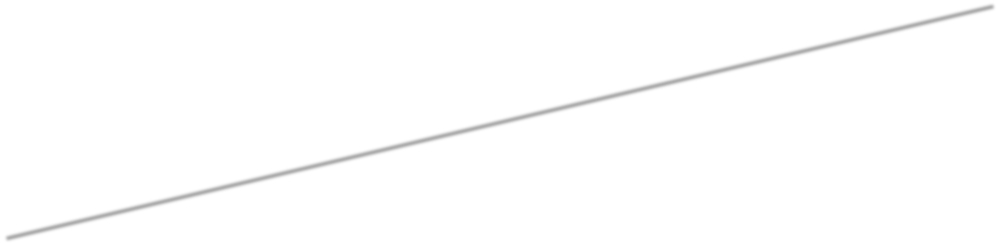 Steps to Developing Leads in the Federal Market
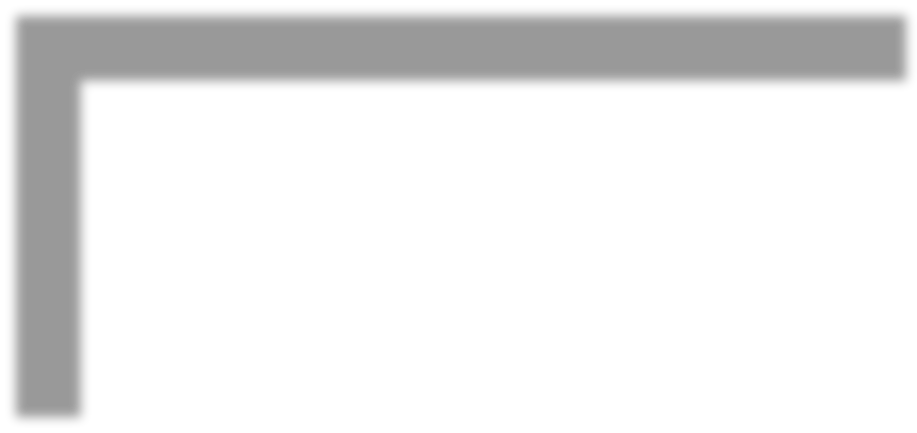 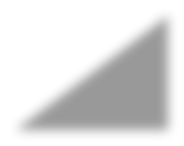 What contracts  are set to expire  that I can  compete for in  the future?
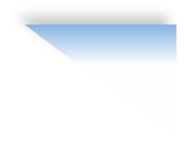 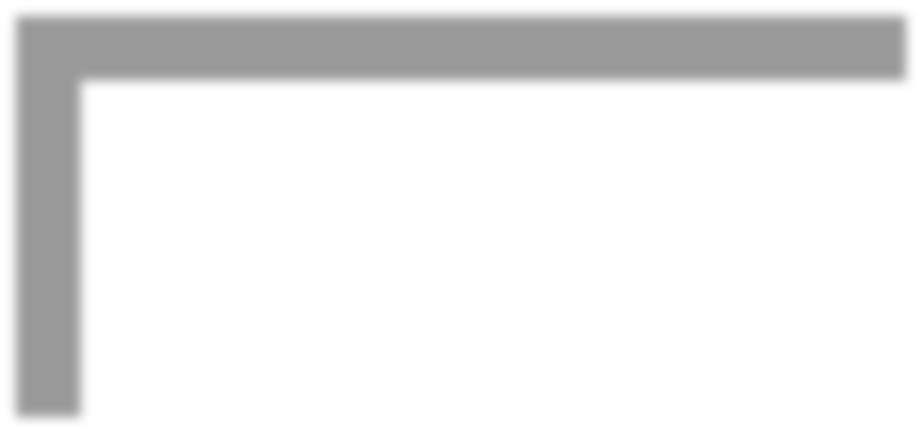 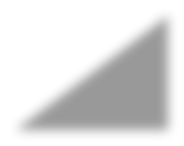 Who are my  competitors?  Who holds the  current  contract?
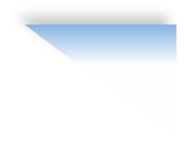 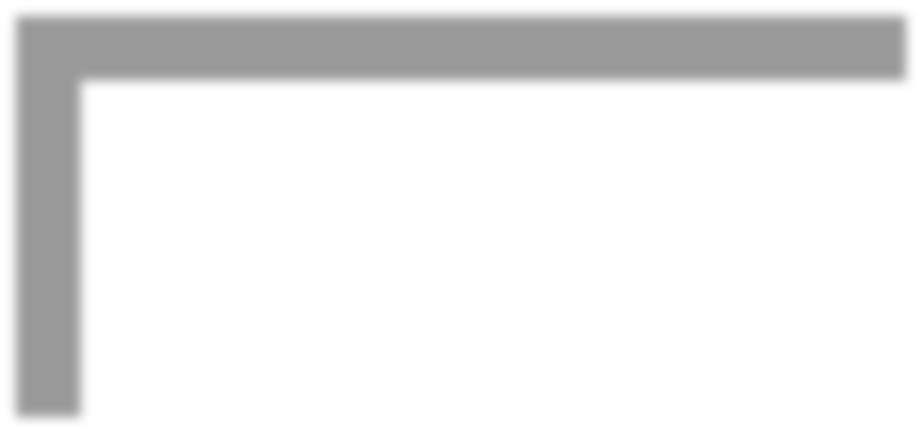 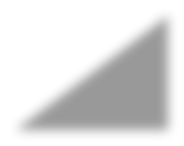 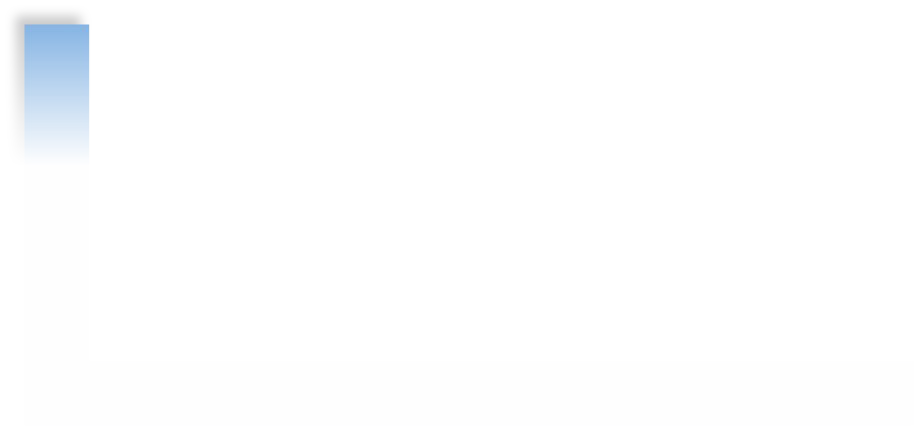 How much are  they buying?
Have they  awarded any  set-asides?
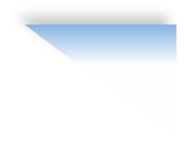 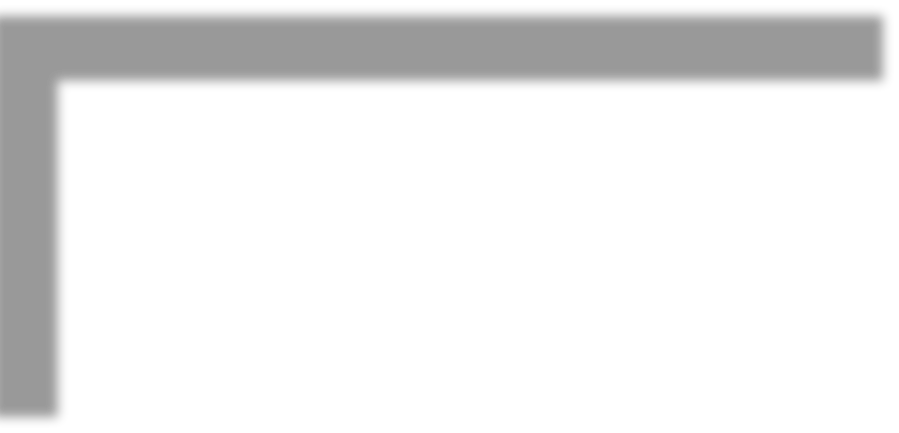 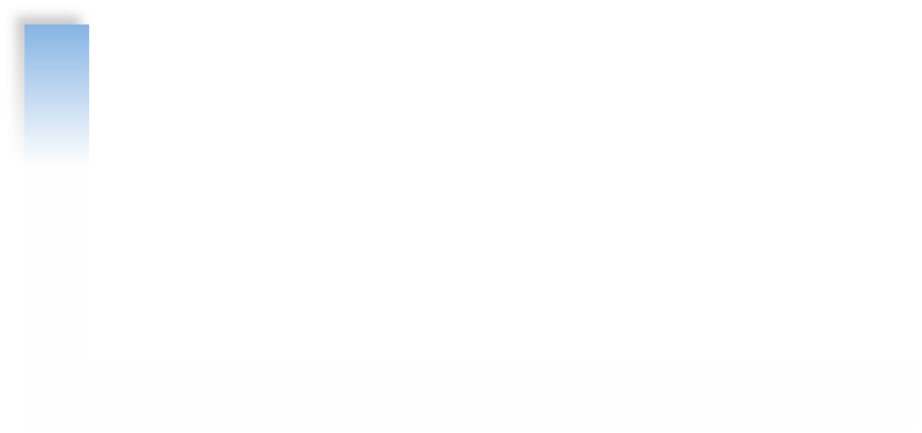 Which federal  agencies are  purchasing my  product or  service?
The	Unknown	can	cause	Frustration	&	Disappointment
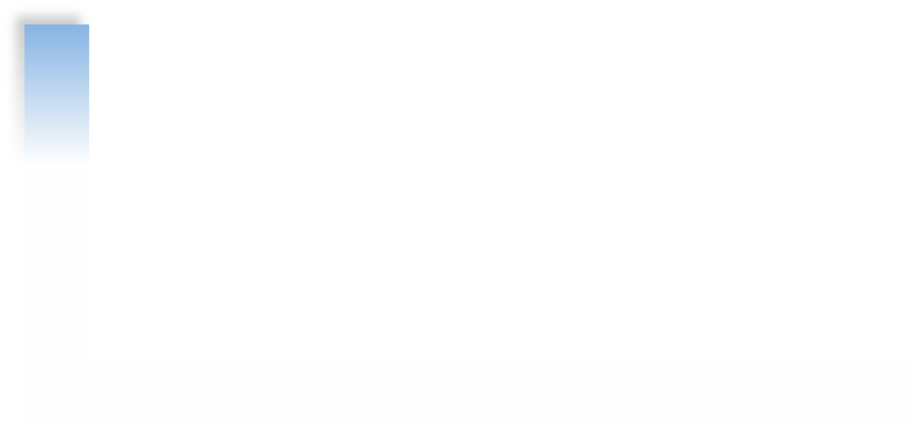 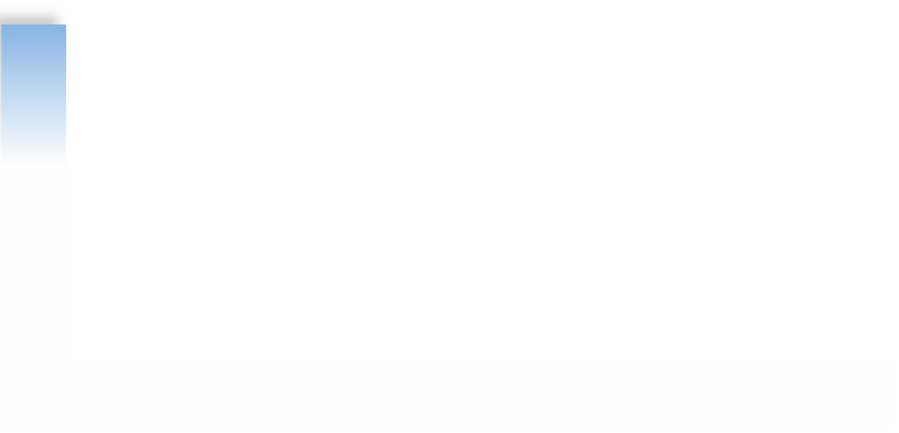 Let the Data Refine Your Overall  Strategy!
Use Data to Develop a Targeted Strategy
Choose the Right Event to Attend
Maximize Time at Matchmaking Events
Know which Agency Forecast Tools to Use
Become More Efficient
And much more!
Beta.SAM.Gov
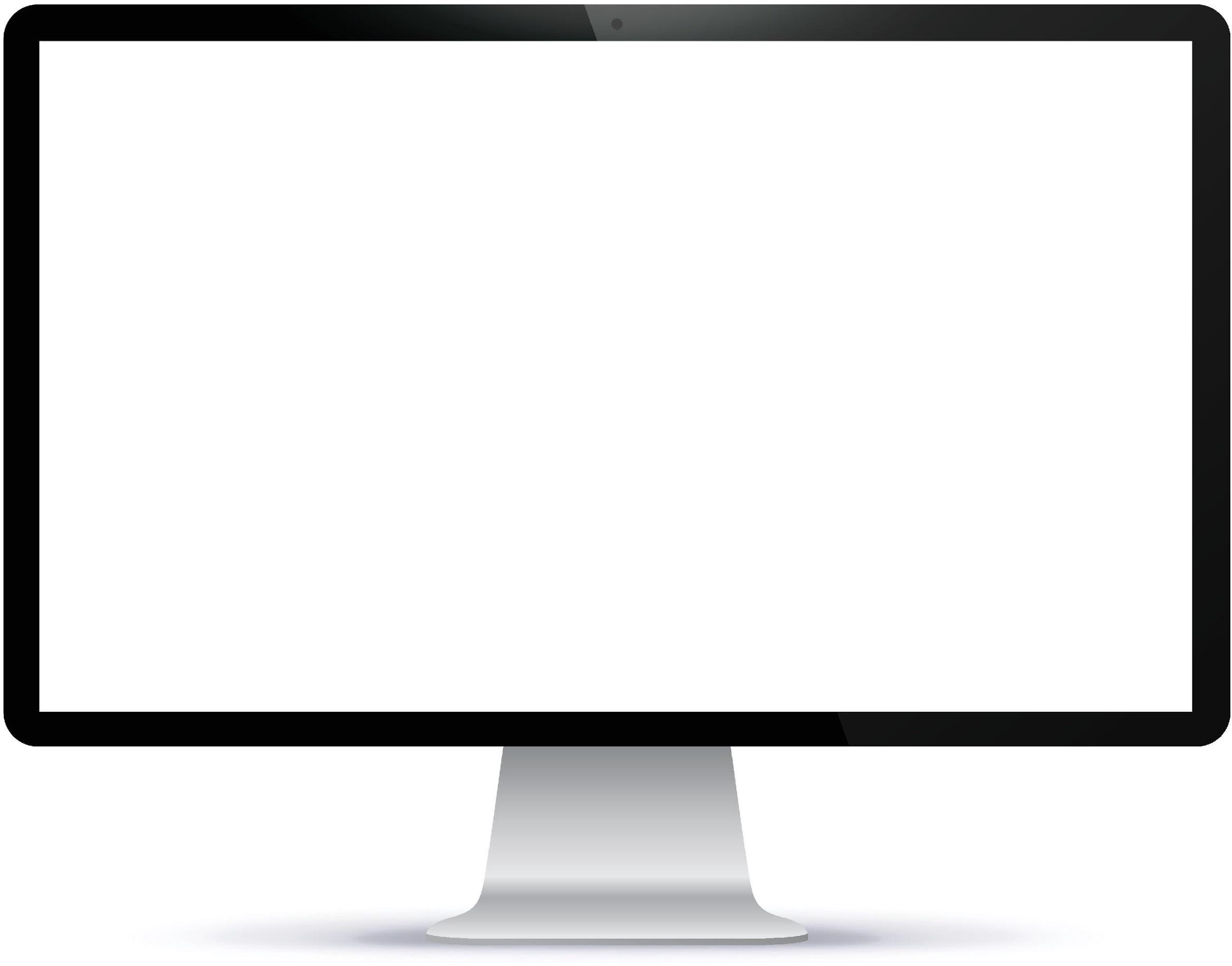 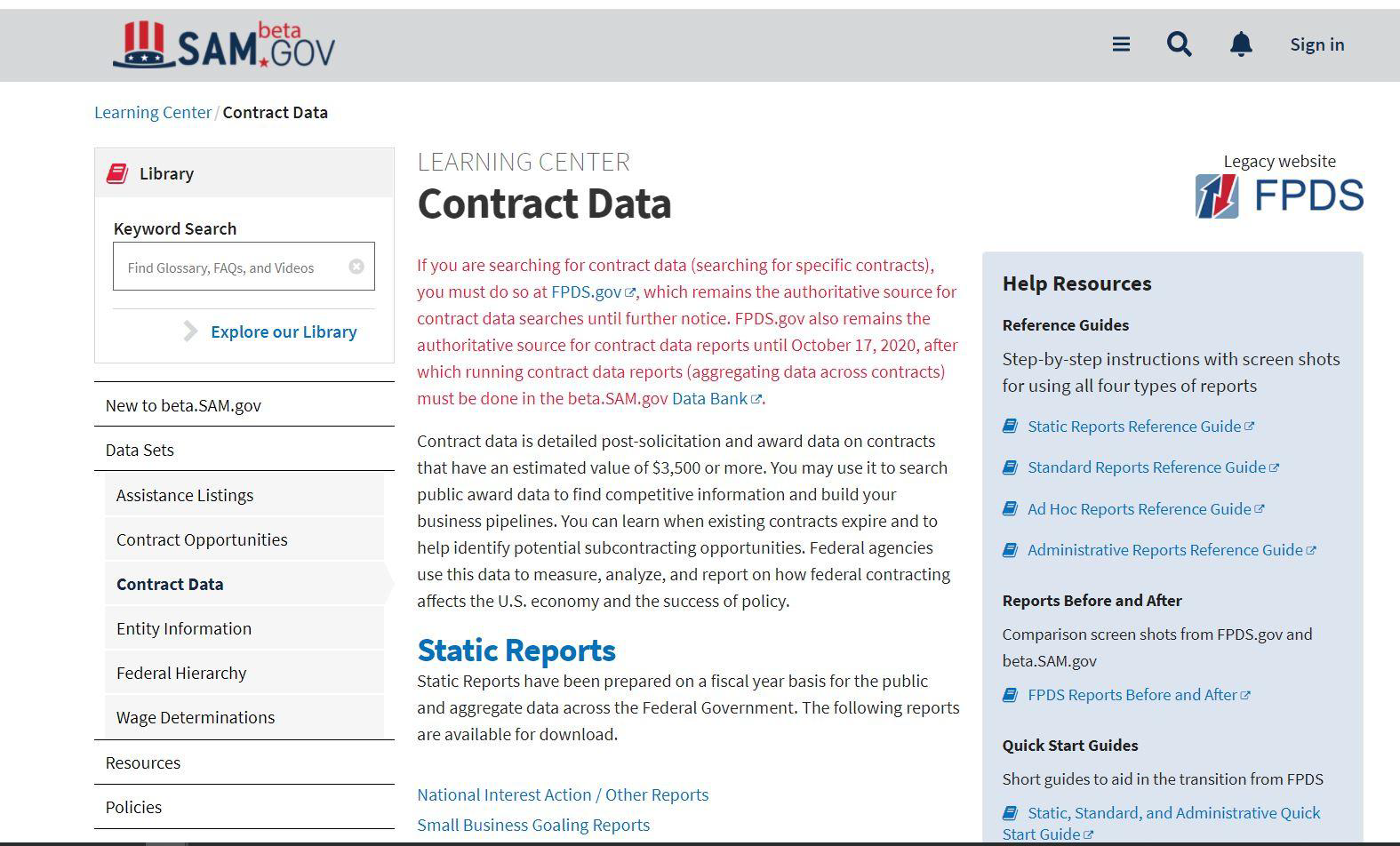 What is reported to FPDS:
→	Contract actions valued at $10,000.
Every contract modiﬁcation is  reported as well.

Where is the data from?
→	The data is fed from 90+ agency  contract writing systems.
Beta.SAM.Gov
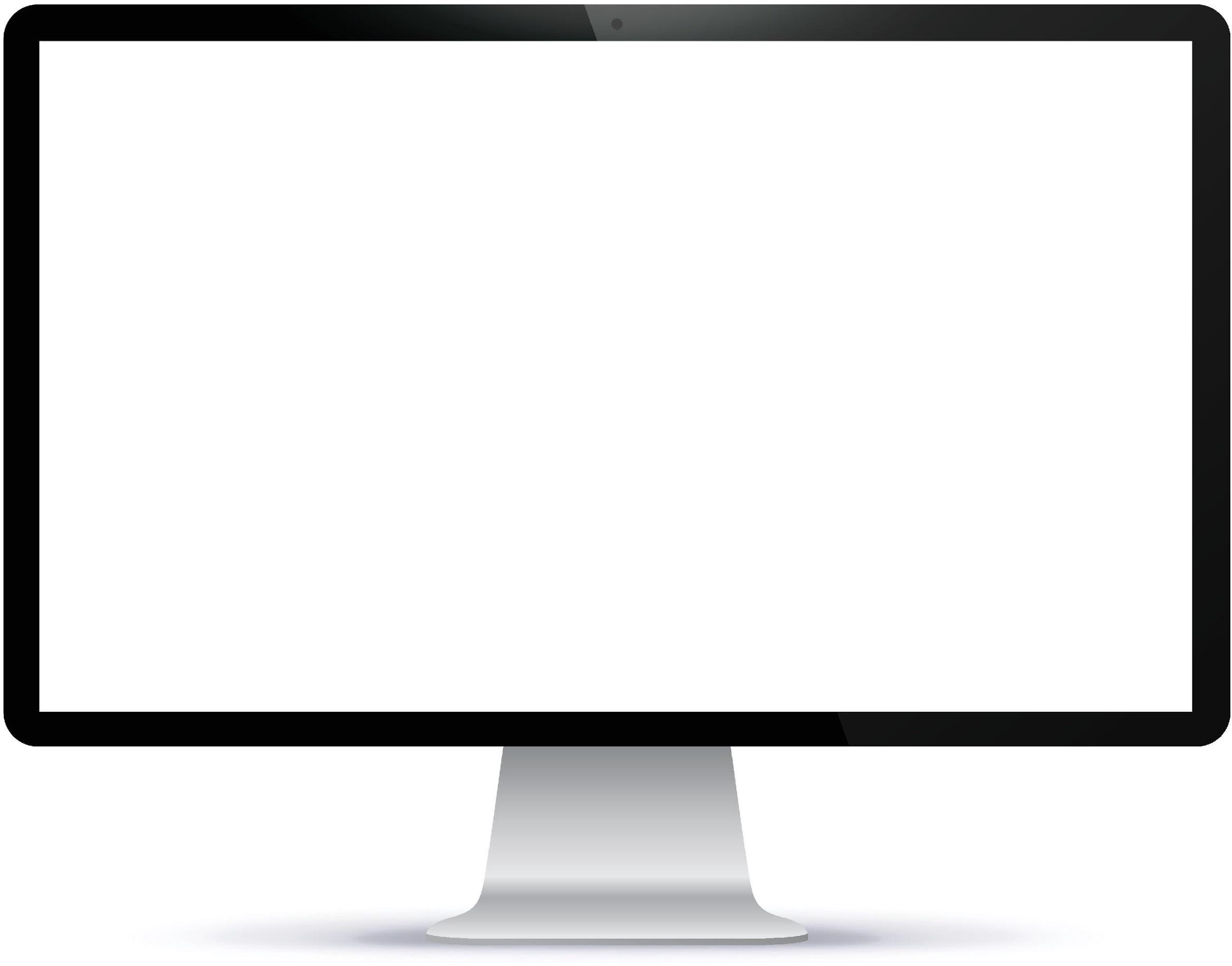 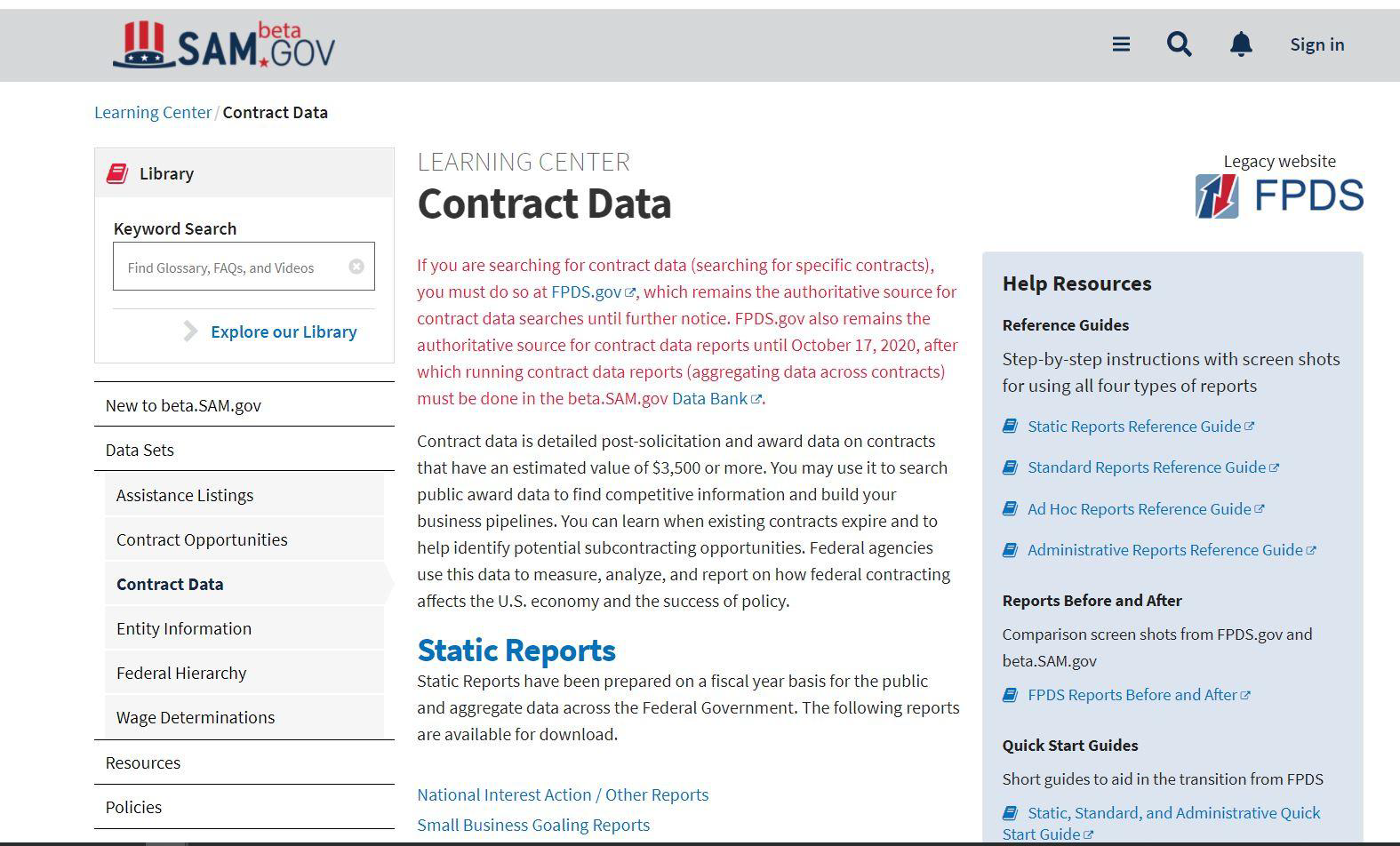 →	Migrated the FPDS  reporting function to  beta.sam.gov on Oct  17th.
Contract Action Report (CAR)
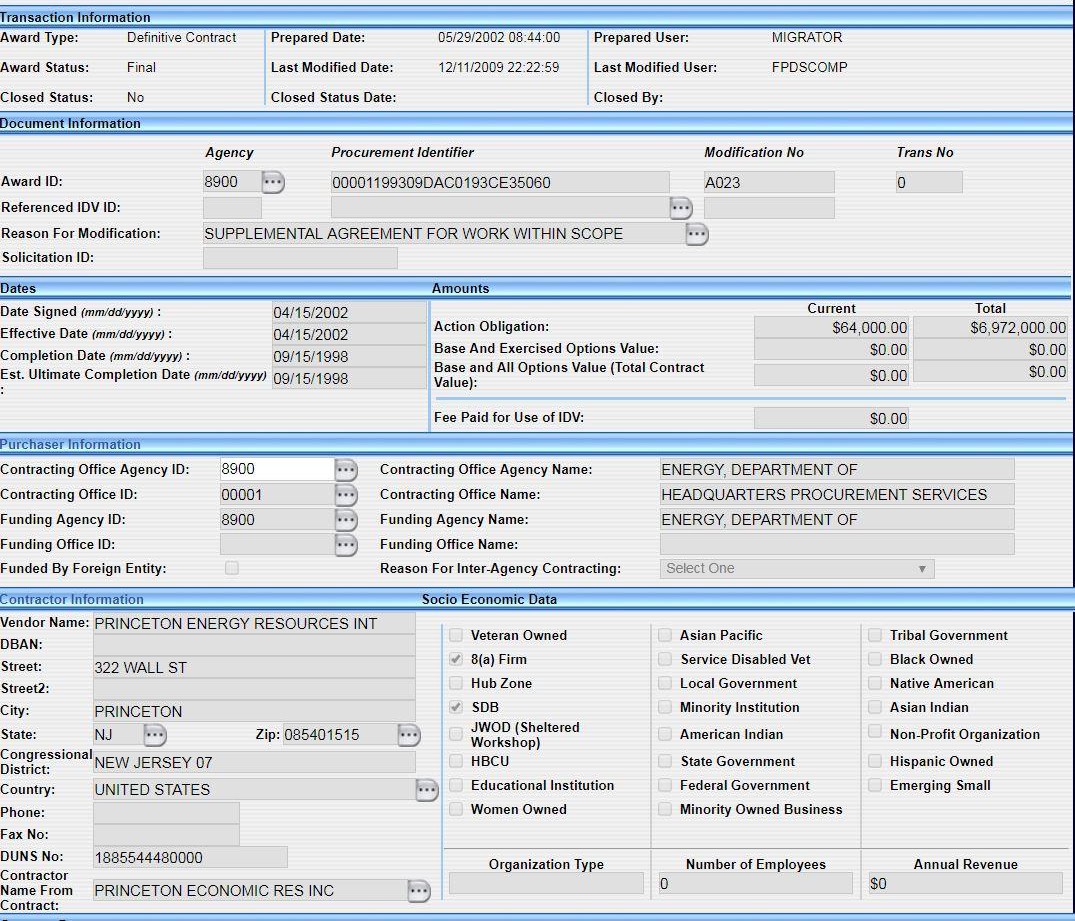 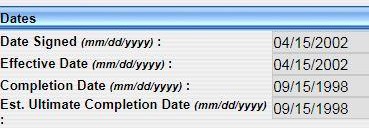 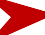 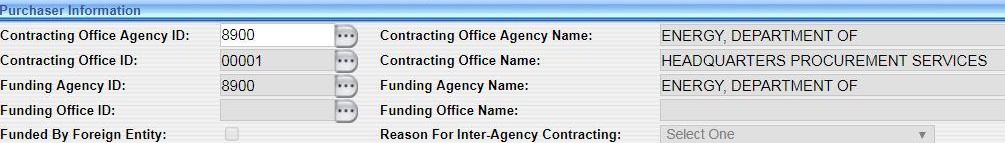 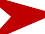 ABC123






00000-0000-0000
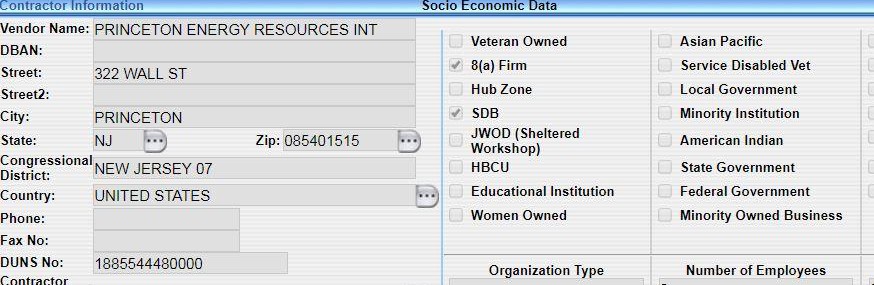 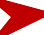 Poll  Question #3
Do you know your  Product Service  Code?
What is needed to use FPDS:
 	Your Product Service Code (PSC)
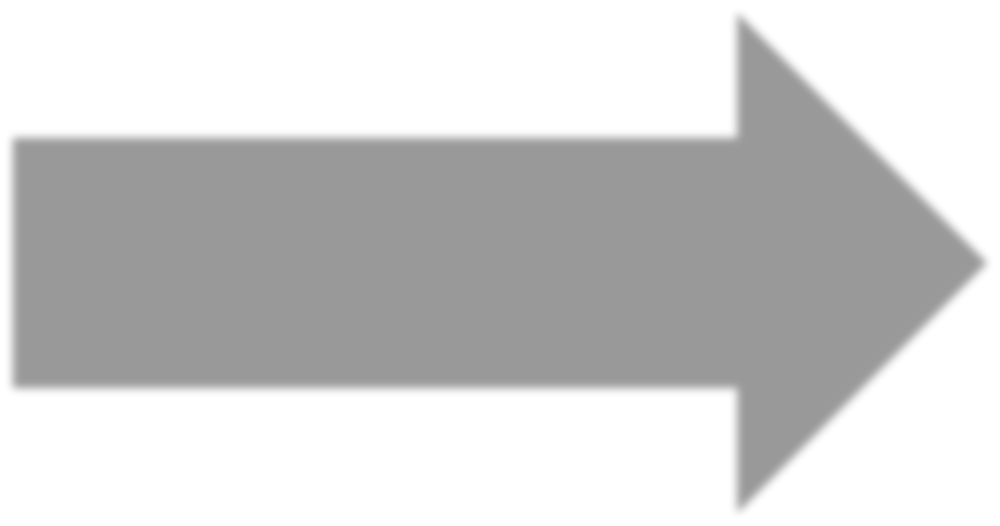 1.		Industry	Classification used to identify  specific types of industry.
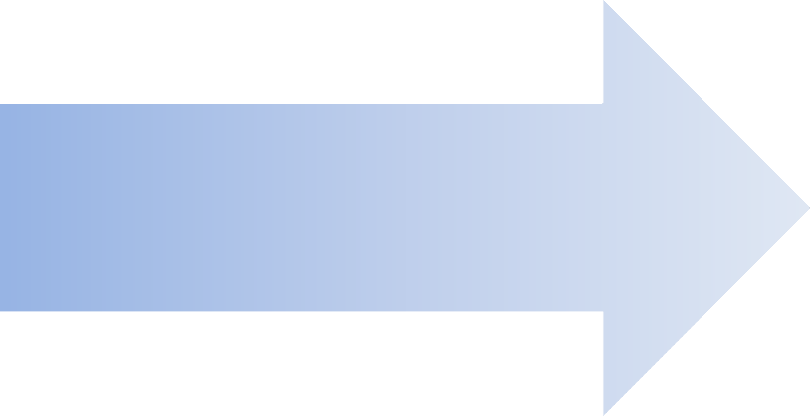 NAICS is a broad classification
The NAICS is what you do
NAICS
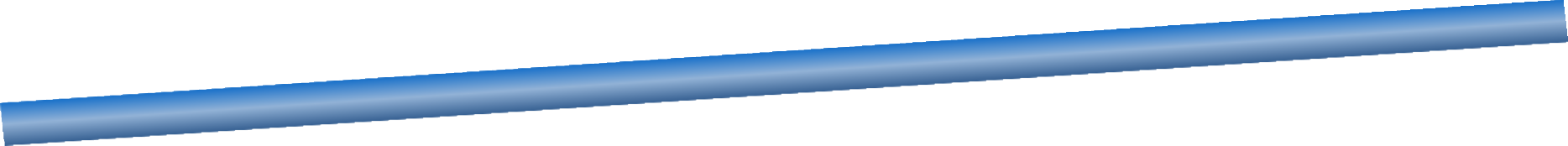 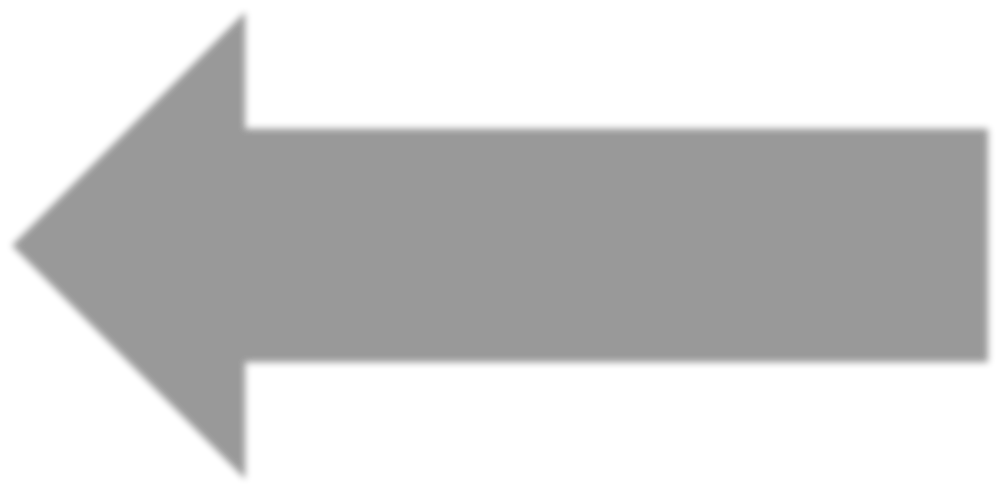 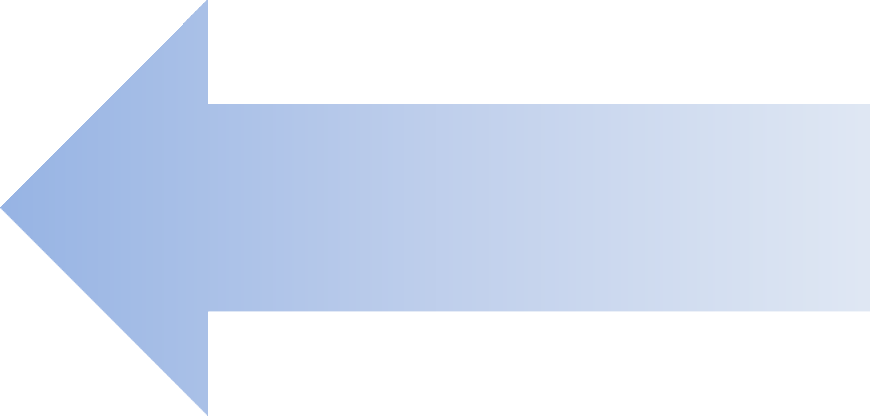 1.		PSC’s can help you narrow down what  exactly your business does
PSC
PSC’s are specific and can yield better  data for market research and analysis
Your PSC is how you are doing it
Support MGMT:  Auditing
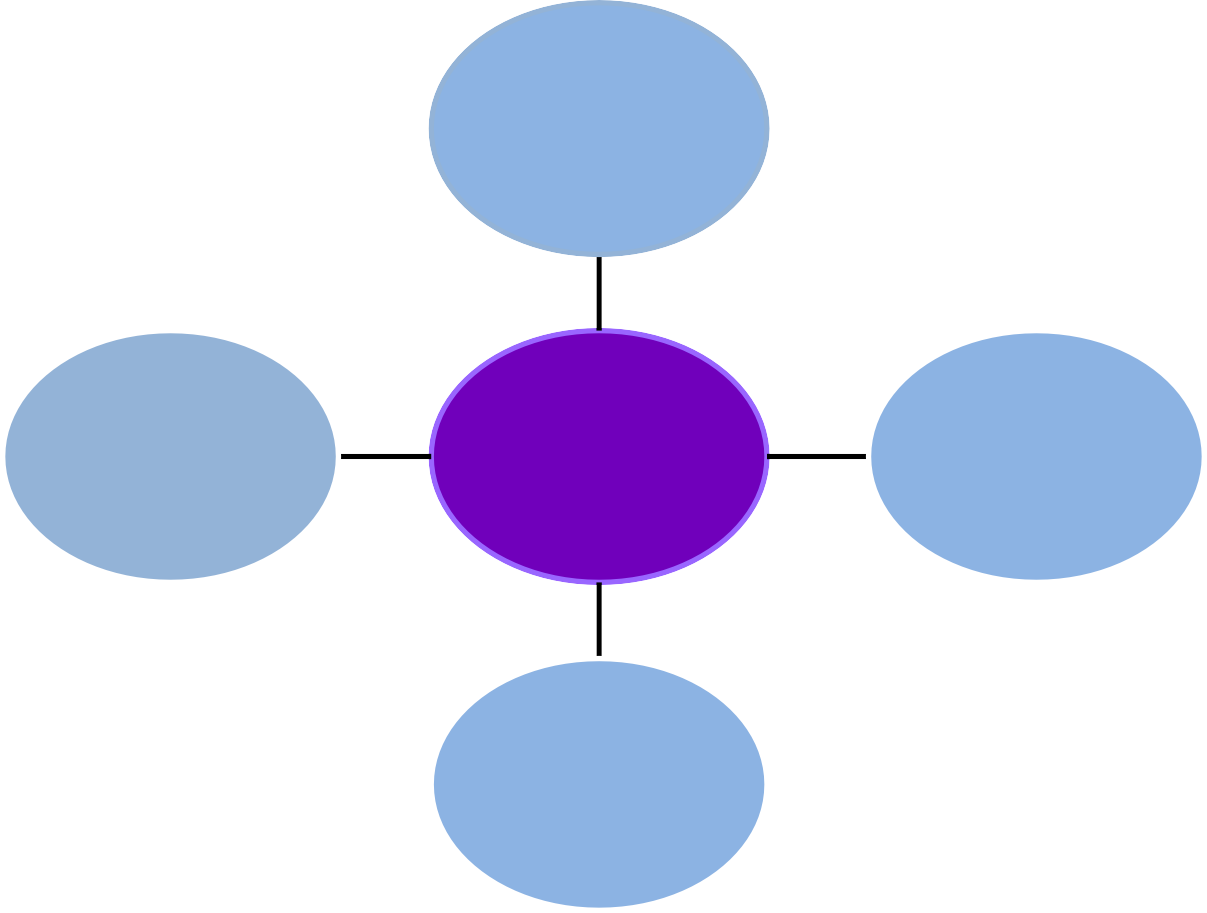 PSC  R704
Support MGMT:  Data Collection
Excludes: Market
Research/Public Opinion, to  Include Telephone and Field  Interviews, Focus Testing,  and Surveys .
NAICS  CODE  541611
PSC  R702
PSC  R422
Professional: Market  Research, Public, Opinion
Includes: Telephone and Field  Interviews, Focus Testing, and  Surveys
PSC  R710
Financial (Includes credit Card services)
Administrative Management and General Management Consulting  Services
Support MGMT:  Auditing
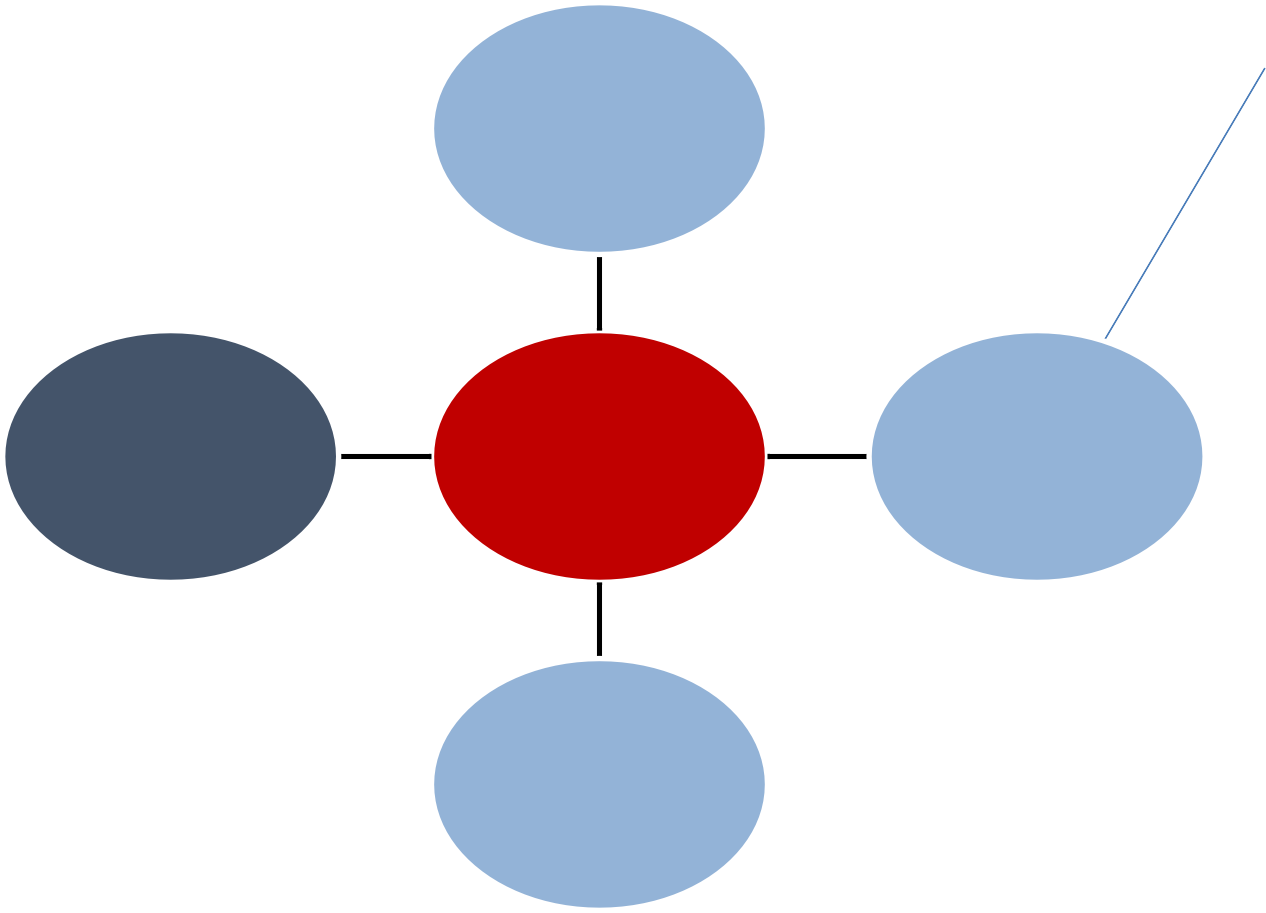 PSC  R704
20%
Support MGMT:  Data Collection
Excludes: Market
Research/Public Opinion, to  Include Telephone and Field  Interviews, Focus Testing,  and Surveys .
NAICS  CODE  541611
PSC  R702
PSC  R422
Professional: Market  Research, Public, Opinion
Includes: Telephone and Field  Interviews, Focus Testing, and
Surveys
PSC  R710
80%
Financial (Includes credit Card services)
Administrative Management and General Management Consulting Services
Conduct  Market  Research
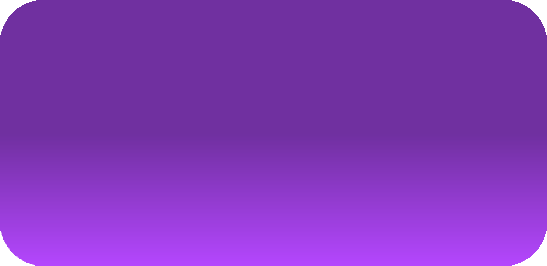 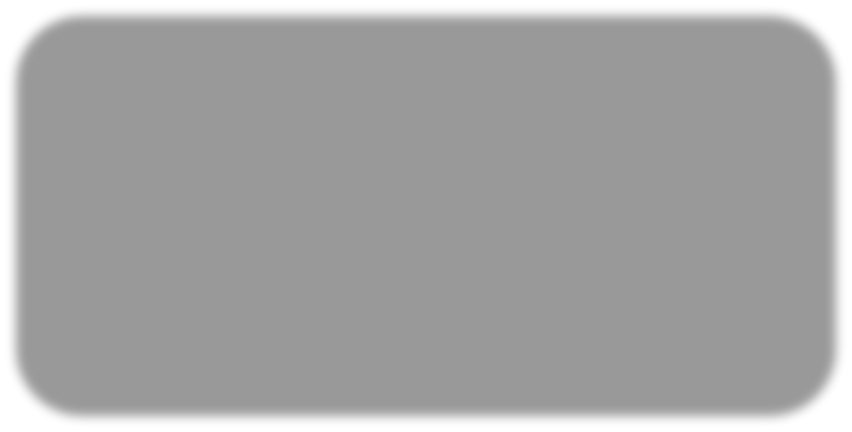 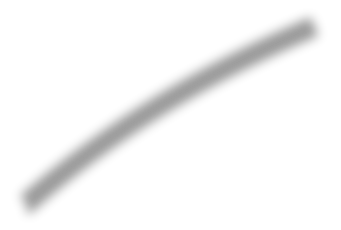 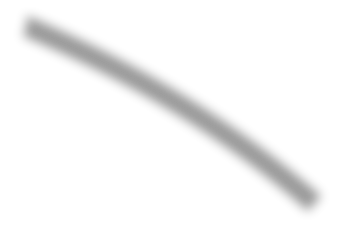 Identify  Target  Agencies
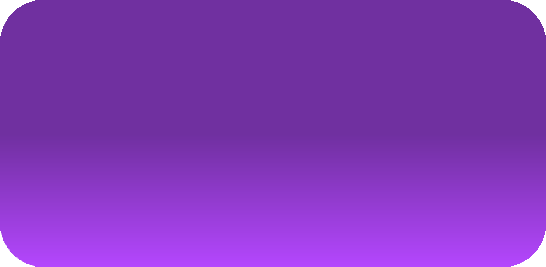 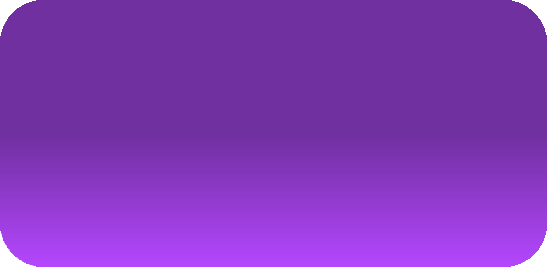 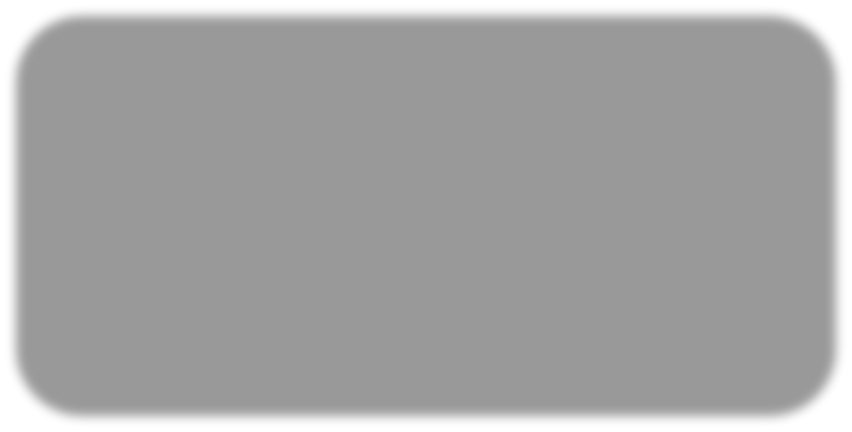 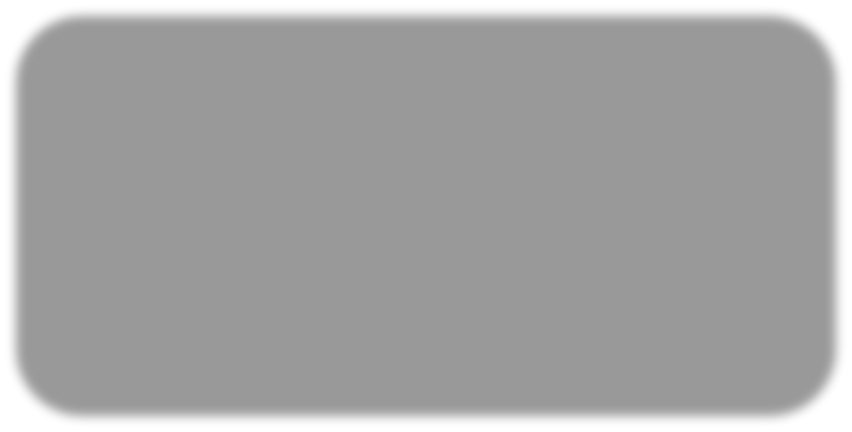 Refine your  Approach
Lead Generation  &
Business Development
Process
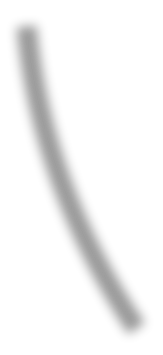 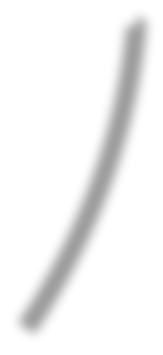 Develop  Marketing  Strategy
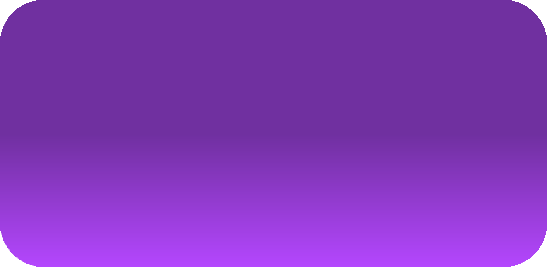 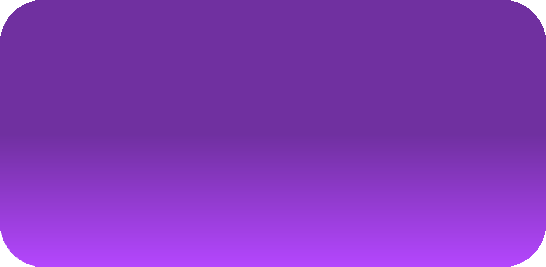 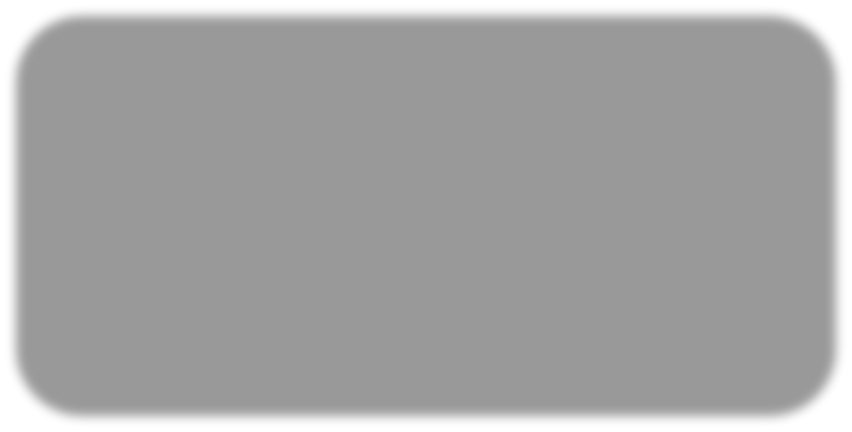 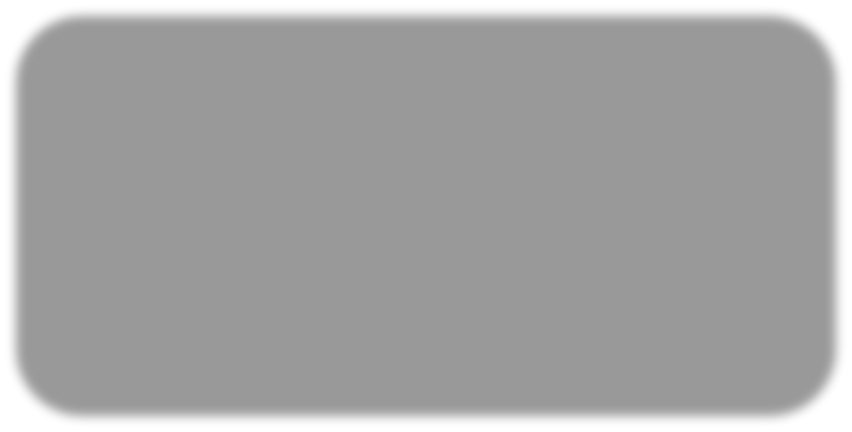 Develop  Strategic Plan
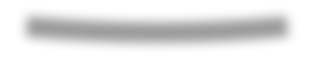 To Start: 3 Steps
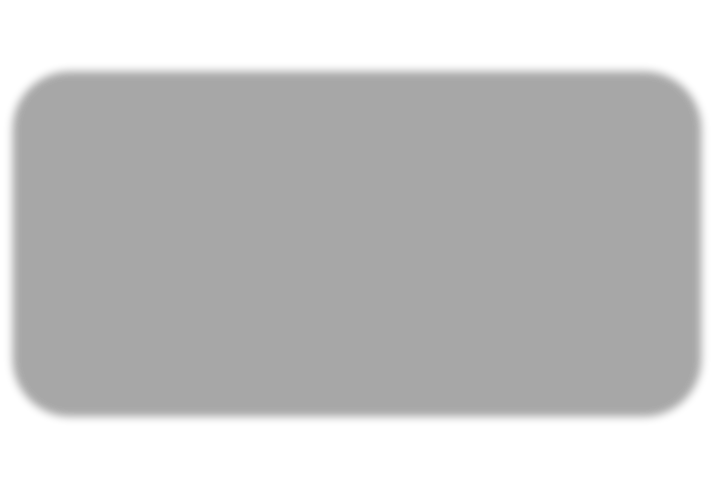 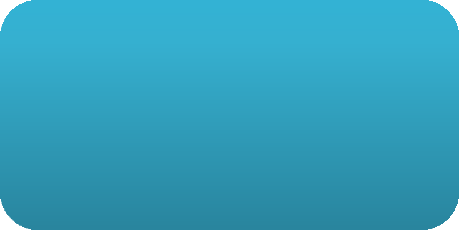 Step 2  Register in  beta.sam.gov
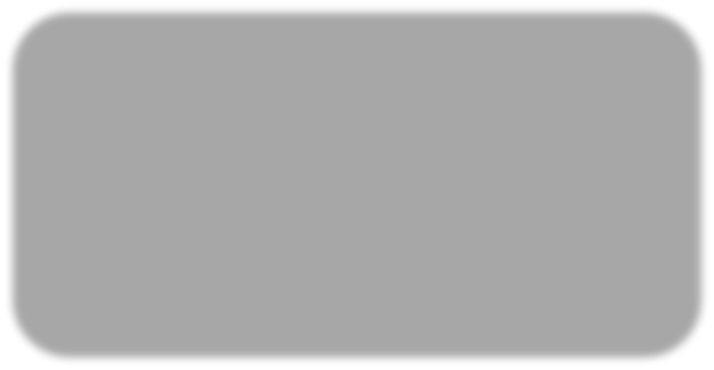 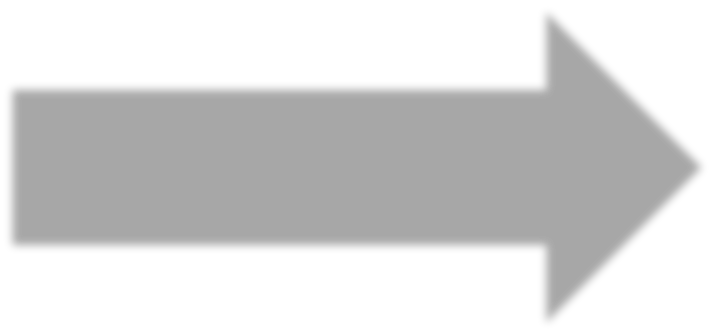 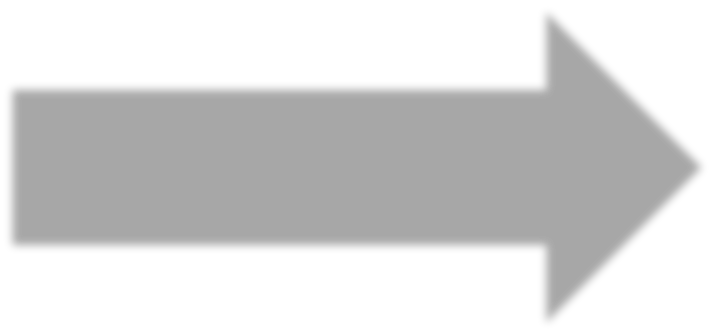 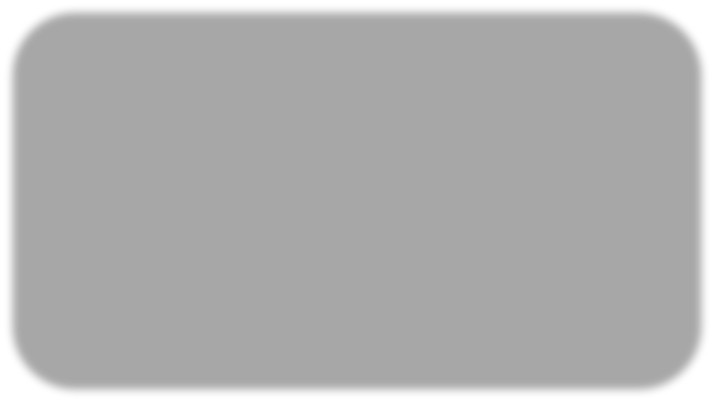 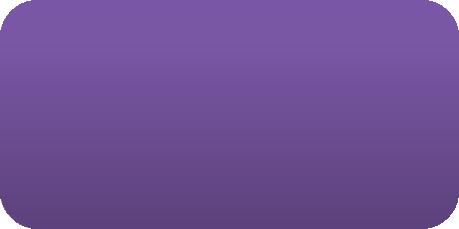 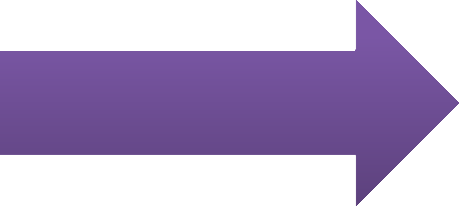 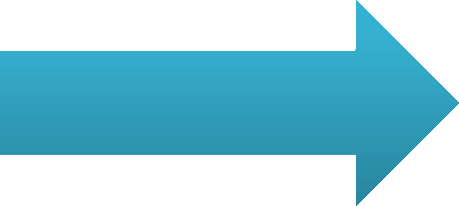 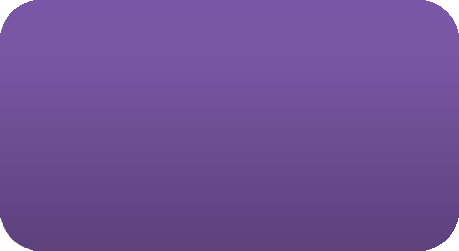 Step 1  Locate your  PSC
Step 3  Conduct your  research
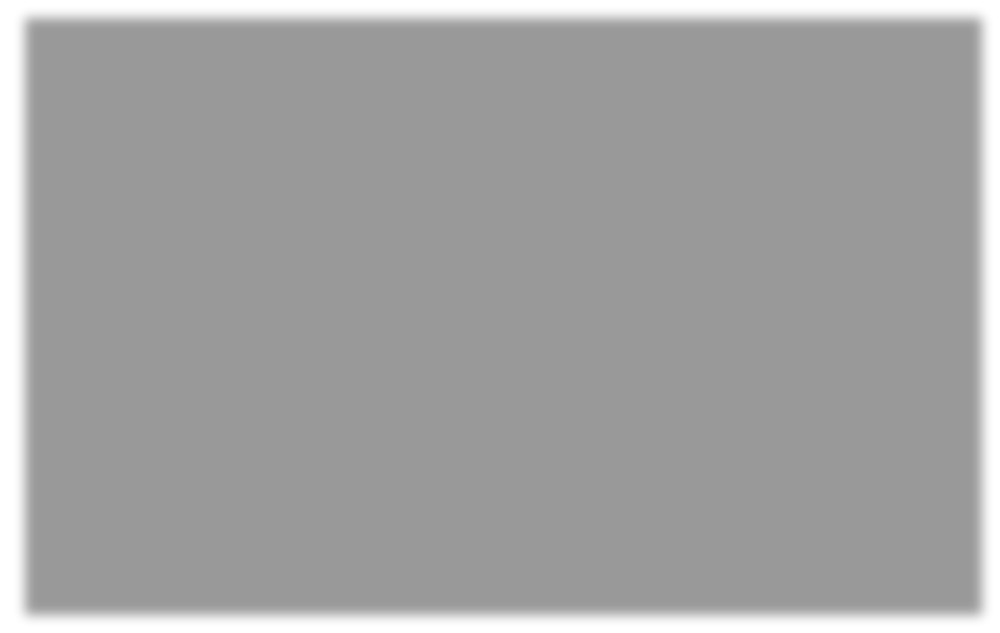 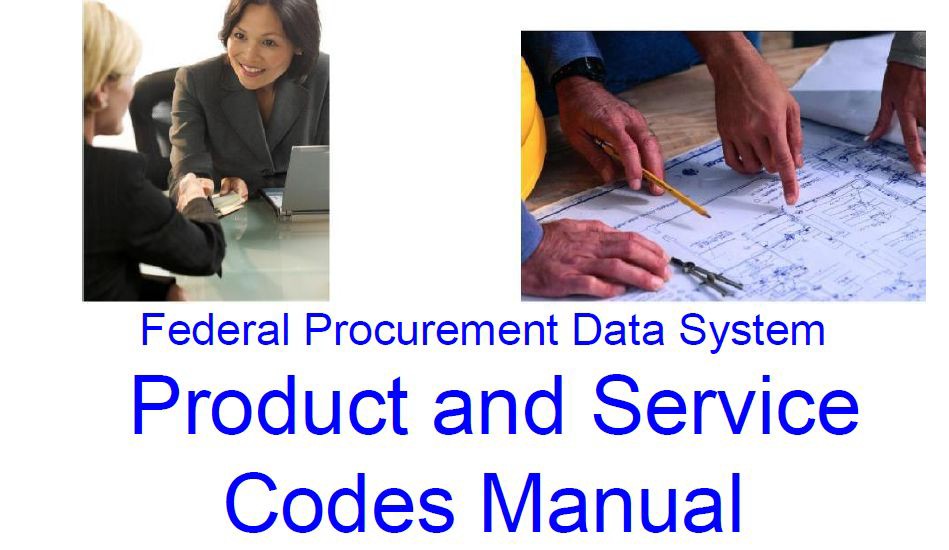 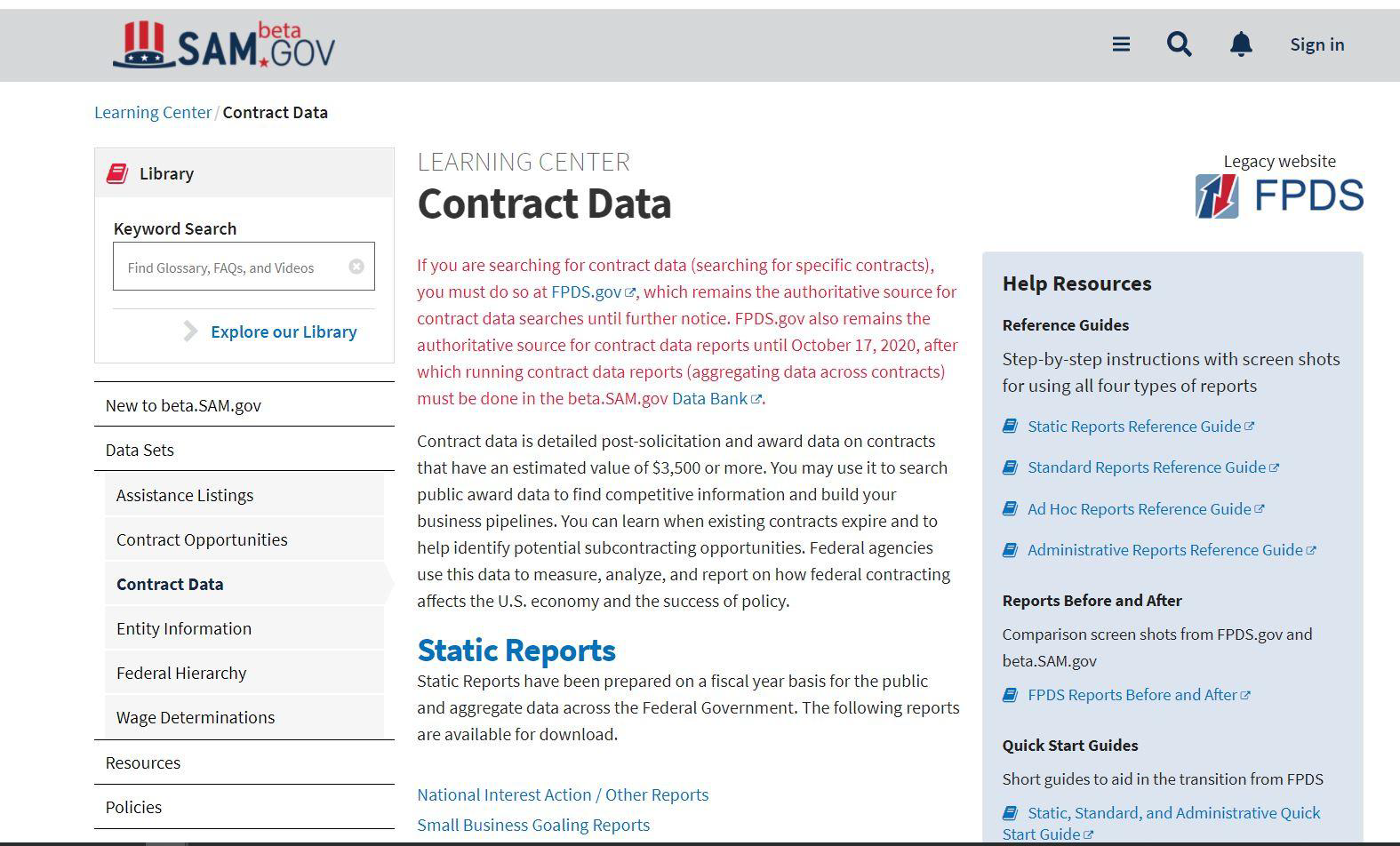 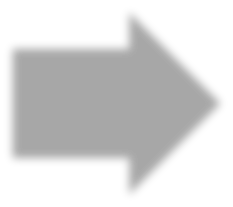 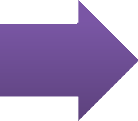 Live  Demonstration
Where to find help:
Help Desk
–	Phone: 866-606-8220
–	Website: www.fsd.gov
19
Poll  Question #4
Was this information  useful?
THANK YOU